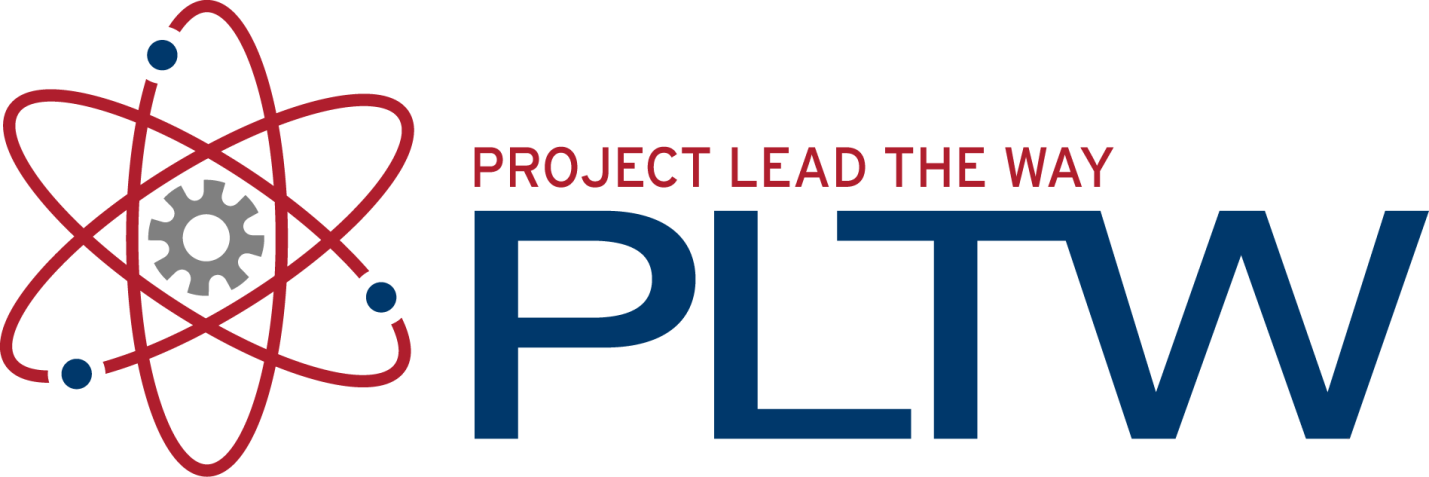 The Chemistry of Life
Principles of  Biomedical Science
© 2013 Project Lead The Way, Inc.
Directions
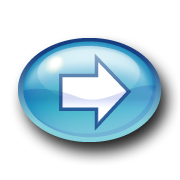 To move forward click the arrow.

Answer questions included in the presentation to help you review key material.

Complete work as indicated in your laboratory journal.
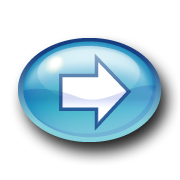 Part I: Chemistry Basics
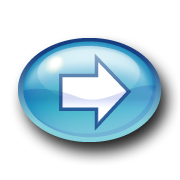 Why Chemistry?
To understand the chemical reactions that occur in the human body, it is essential to have some knowledge of basic chemistry.

Biochemistry, the study of chemical  processes in living organisms, is an important foundation for the biomedical sciences.

 So let’s learn a bit of chemistry!
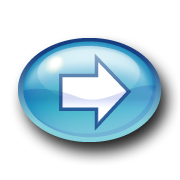 Elements
All matter is made of elements. 

There are 117 known elements, of which 92 occur in nature. The other 25 are produced in laboratories and exist for very short periods of time.

You can view the periodic table of elements at http://periodic.lanl.gov/index.shtml
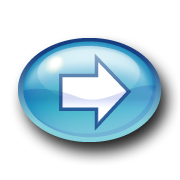 Elements in the Human Body
Four major elements make up 96% of the mass of a human body. 
Oxygen
Carbon
Hydrogen
Nitrogen
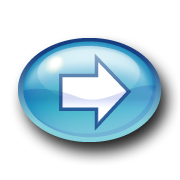 Elements in the Human BodyCopy this chart in your notebook.
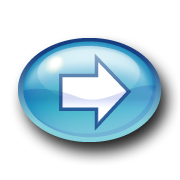 Symbols of Elements
Chemical symbols are often the first letter of the element’s name in upper case form. For example, the symbol for carbon is C.

Because several elements begin with the same first letter, for some elements the first and second letters of the name are used. The second letter is in lower case.  For example, the symbol for chlorine is Cl.

Sometimes the Latin version of the element’s name is used. For example, the symbol for iron is Fe from the Latin word Ferrum.
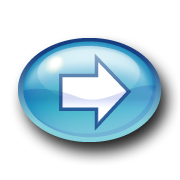 Symbols of Elements
Using the periodic table, write the correct symbol next to the name of each of the elements in the human body you copied into your notebook.

Be careful of upper and lower case letters!

After you have listed the symbols, check your answers with a partner, and go to the next slide.
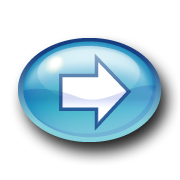 Atomic Structure
Elements are made of atoms.
An atom is the smallest whole particle of an element.
Atoms have 3 major subatomic particles, and some of these subatomic particles have charges.
Protons - positive charge
Electrons - negative charge
Neutrons - no charge
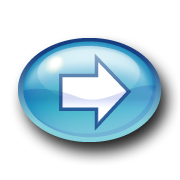 Atomic Number
The number of protons in an atom determines the atom’s atomic number. 
For example, an element with the atomic number 2 has 2 protons, each with a positive charge. 
The atomic number determines an element’s placement on the periodic table.
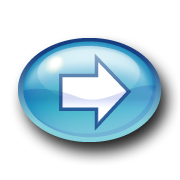 Atomic Charges
The number of protons in an atom is equal to the number of electrons.
Consequently, the number of positive charges equals the number of negative charges, resulting in a net charge of zero. 
Therefore, atoms do not have a charge and are considered to be neutral.
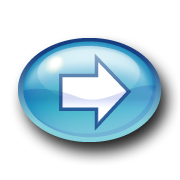 Choose One
Let’s practice using atomic numbers to determine atomic structure:
Oxygen has the atomic number 8. Therefore,
Oxygen has 8 protons and 8 electrons. 

Oxygen has 16 protons and 8 electrons.

Oxygen has 8 protons and 16 electrons.
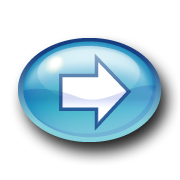 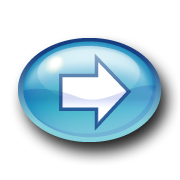 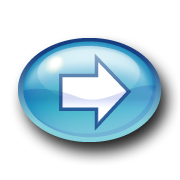 Sorry!
Go back and review information about atomic number:
Valence electrons
Valence electrons
Nucleus with 6 protons and 6 neutrons
Nucleus with 8 protons and 8 neutrons
O
Good Job!Now Let’s Look At Atomic Structure
Protons and neutrons are located in the nucleus, the center portion of the atom.
Electrons are moving in orbits outside the nucleus. 
The outermost electrons are called valence electrons. 
Oxygen has 6 valence electrons and Carbon has 4 valence electrons.
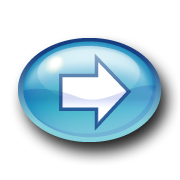 C
Valence Electrons
Valence electrons are very important in chemical reactions.
An atom strives to have a complete outer shell, consisting of eight valence electrons. An atom gains these electrons and completes this octet, or set of eight, by interacting with other atoms. 
	Note: The exception to this is that hydrogen and helium want 2 electrons in the outer shell.
Atoms form chemical bonds in an attempt to fill their outer shells. If an atom already has a full outer shell, it has no reason to react with another atom.
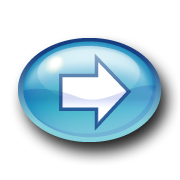 Valence Electrons
Valence electrons can be transferred from one atom to the valence shell of another atom, or the valence electrons from two atoms can be shared. These interactions form chemical bonds.
When the valence electrons of two atoms are shared, the atoms remain neutral. 
An atom can share each of its valence electrons.
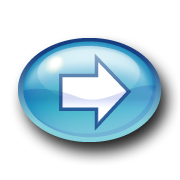 Chemical Bonds
Chemical bonds form due to the force of attraction between the atoms. 
The stronger the force of attraction, the stronger the bond.
Chemical bonds act like glue.
Bonds vary in strength from very weak to very strong, just as different glues have varying holding strengths – consider a glue stick compared to super glue.
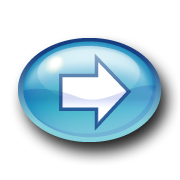 Chemical Bonds
Two or more atoms can join together to form a new unit. The force holding the atoms together is called a chemical bond.
When valence electrons are transferred or shift in location, an ionic bond forms between the atoms. The bond is formed due to the attraction of opposite charges.  
When valence electrons are shared between atoms, a covalent bond forms between the atoms. The bond is formed due to the physical sharing of the electrons.
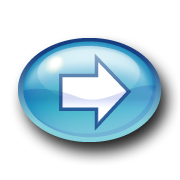 Ionic Bonding
When atoms transfer electrons, they become ions and take on either positive(+) or negative(-) charges. 
   Example:  
               Na - 1e-                     Na+1 (ion)
           ( Sodium losing 1 electron)         (Sodium ion with +1 charge)

               Cl + 1e- 	           Cl-1 (ion)
       (Chlorine gaining an electron)     (Chlorine ion with -1 charge)
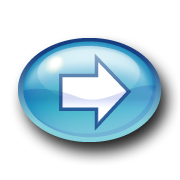 Ionic Bonding
Opposite charges attract and ionic bonds can be formed, creating a compound known as a salt.
   
Example
The opposite charges on sodium and chlorine attract and complete the octet of each molecule, forming an ionic bond.
    Na+ +  Cl-                       NaCl  (sodium chloride)
       Ions                      Table Salt
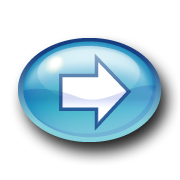 Choose One
An atom of potassium (K) may become a potassium ion (K+) by:
Losing one electron

Gaining one electron

Losing one proton
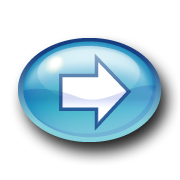 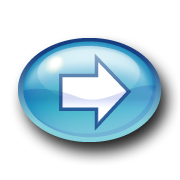 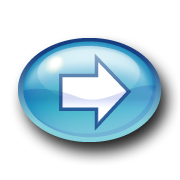 Sorry!
Go back and review ions and ionic bonding:
Correct!
Continue on to Covalent Bonding
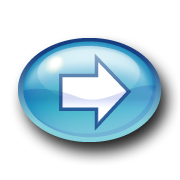 H
H
H
H
Covalent Bonds
Electrons are shared between atoms. 
	Note: Hydrogen, H, only needs 2 electrons in its outer shell.
Hydrogen Molecule or H2
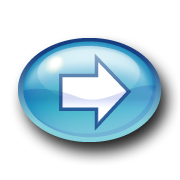 Covalent Bonds
Covalent bonds form between atoms of the same element or between atoms of different elements.
Molecules are formed when two or more atoms are joined together by covalent bonds.
These atoms can come from the same or different elements.         

Examples:
                       O + O         O2 
                     C + H + H + H + H           CH4
              atom + atom          molecule
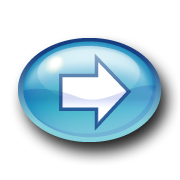 Covalent Bonds
If two atoms share a single pair of electrons, a single bond is formed.
If two atoms share two pairs of electrons, a double bond is formed. 
Three pairs of electrons can even be shared in a triple bond.
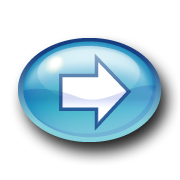 Chemical Reactions
Chemical reactions occur when atoms, molecules, or ions interact. Bonds are either broken or assembled. 
Molecules can store energy as potential energy because of the structural arrangement of their atoms.
When molecules consumed in our food, such as carbohydrates, are broken down into smaller molecules, the rearrangement of atoms can cause this energy to be available for cellular work.
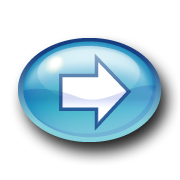 Chemical Equations
Chemical equations are “chemical sentences” showing what is happening  in a reaction.
Example:
          X   +   Y                            XY
       (reactants)   (reacts to form)    (product) 

      What does the equation below mean?
          2H2 + O2                          2H2O
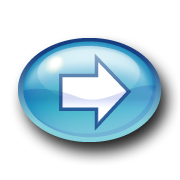 Answer
2 H2  +  O2                  2 H2O
2 Hydrogen molecules plus 1 Oxygen molecule
    react to form 2 molecules of water. The hydrogen and oxygen molecules are the reactants and the water molecules are the products.

Were you correct? If yes, proceed. If not, go back and review or ask for clarification from your teacher.
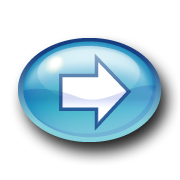 Nice Work!
                                               




You now have a basic knowledge of chemistry that you will use in your continued study of the biomedical sciences. 
You will now explore the molecules of life in more detail.
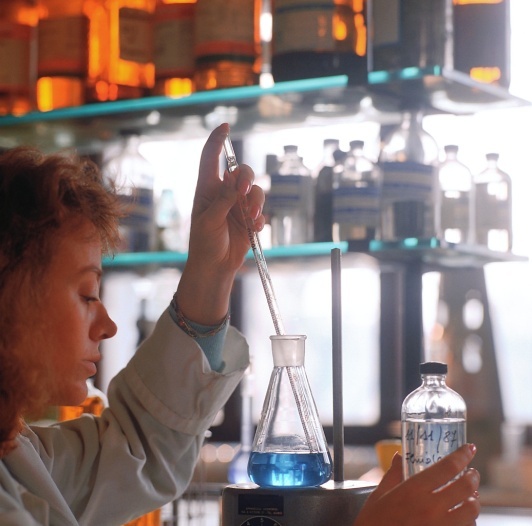 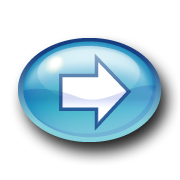 Return to Step 3 in Activity
Note: Leave this presentation open as you will return to it shortly
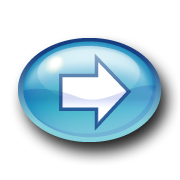 Part II: Macromolecules
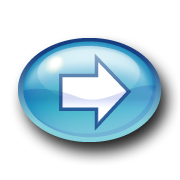 The Building Blocks of Life
All life is made up of four main building blocks called macromolecules.
The four types of macromolecules are:
Carbohydrates
Proteins
Lipids
Nucleic Acids
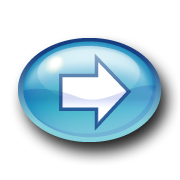 Macromolecules
Macromolecules are large molecules (the word macro means big or large).
With the exception of lipids, macromolecules are also polymers.
A polymer is a large molecule made of many smaller repeating sub-units, called monomers, linked together.



		Monomer: A single unit
		Polymer: Chain of multiple monomers
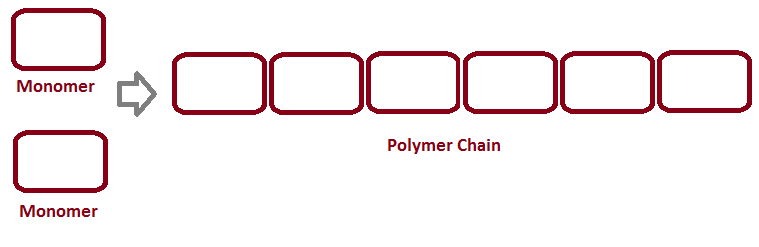 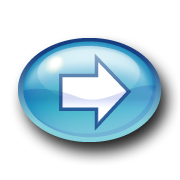 Return to Step 10  in Activity
Note: Leave this presentation open as you will return to it shortly
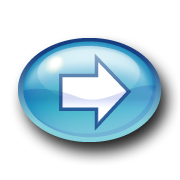 Click on the Puzzle Set that you will be using next:
Puzzle Set #1 – Carbohydrates

	Puzzle Set #2 – Proteins

	Puzzle Set #3 – Lipids

	Nucleic Acids
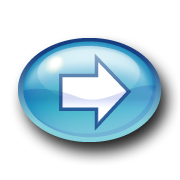 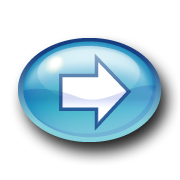 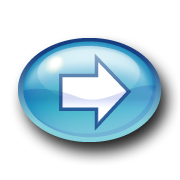 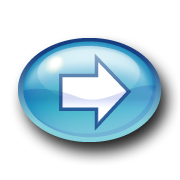 Puzzle Set #1 – Carbohydrates
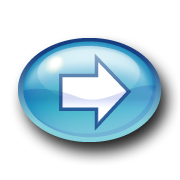 Carbohydrates
Carbohydrates are the primary energy source for the human body.
The body can obtain energy from lipids and proteins, but carbs are used first if available
Carbs are easily broken down by the body
The energy stored in carbs is captured and ultimately transferred to another molecule called adenosine triphosphate (ATP)
ATP is the actual energy source for all cell processes including communication, growth, repair, and reproduction
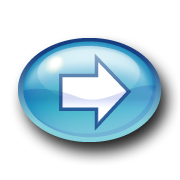 Carbohydrates
All carbohydrates are made up of only three elements: carbon, hydrogen, and oxygen.
All carbs are composed of simple sugars (composed on one monomer) – called monosaccharides.
Examples of monosaccharides:
Glucose – the primary building block of many complex carbohydrates that are essential for our bodies; common sweetener used in foods
Fructose – simple sugar found in many fruits
Deoxyribose – the sugar molecule used to form DNA
Ribose – the sugar molecule used to form RNA
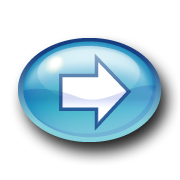 Choose One
. Carbohydrates are mainly used in our bodies for… ?
Structural molecules, such as hair
     and fingernails 

Building genetic material

Energy storage

Lipid storage
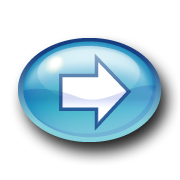 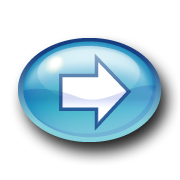 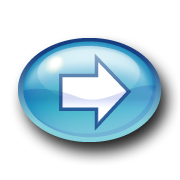 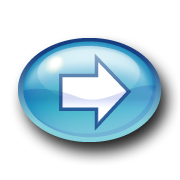 Sorry!
Go back and review Carbohydrates:
Correct!
Continue on to the next slide
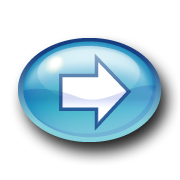 Monosaccharides
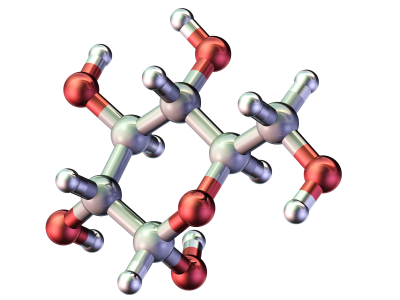 Glucose
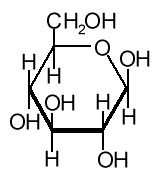 ©iStockphoto.com
Return to Step 15  in Activity
Note: Leave this presentation open as you will return to it shortly
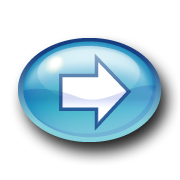 Disaccharides
A disaccharide is a carbohydrate created when two monosaccharides are linked together.
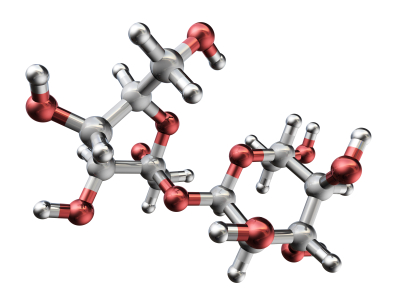 ©iStockphoto.com
Examples of disacchardies:
Sucrose – glucose linked to fructose (common table sugar)
Maltose – two linked glucose molecules (sugar used to make malted candy and milkshakes)
Lactose – glucose linked to galactose (sugar found in cow’s milk)
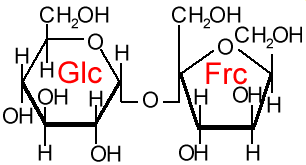 Sucrose
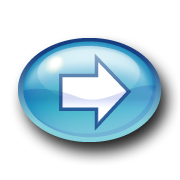 Return to Step 17 in Activity
Note: Leave this presentation open as you will return to it shortly
Polysaccharides
A polysaccharide is a carbohydrate created when three or more monosaccharides are linked together (polysaccharides can contains hundreds or even thousands of sugar units bonded together).
These carbohydrates are referred to as complex carbohydrates. 
Complex carbohydrates:
Don’t taste sweet
Are insoluble in water
High energy foods that can be harnessed for energy
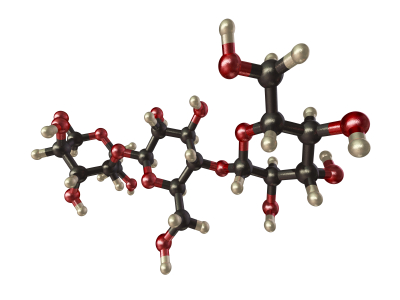 Starch
©iStockphoto.com
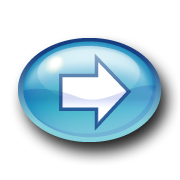 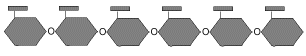 Polysaccharides
Animals, including humans, combine multiple glucose molecules obtained from food to form glycogen.
Glycogen is stored in the liver and muscle tissue to use as an energy source for when the body needs it.
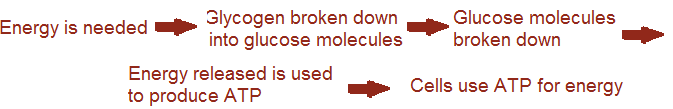 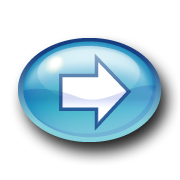 Choose One
. The molecule shown below is a … ?
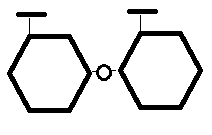 Disaccharide 

Monosaccharide

Complex Carbohydrate
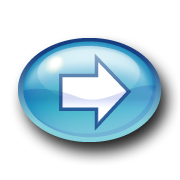 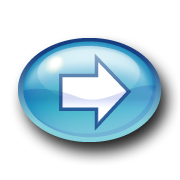 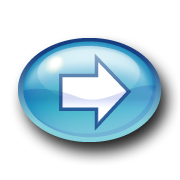 Sorry!
Go back and review Carbohydrates:
Correct!
Continue on and return to Step 25  in Activity 
Note: Leave this presentation open as you will return to it shortly
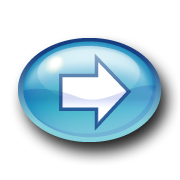 Click on the Puzzle Set that you will be using next:
Puzzle Set #1 – Carbohydrates

	Puzzle Set #2 – Proteins

	Puzzle Set #3 – Lipids

	Nucleic Acids
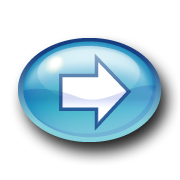 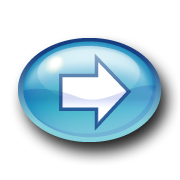 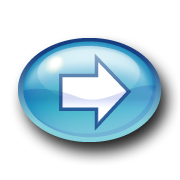 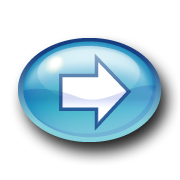 Puzzle Set #2 – Proteins
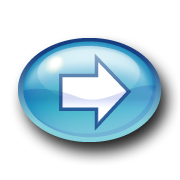 Proteins
Are large molecules with many different shapes and structures.
Are the primary structural component of all tissues in humans and all other animals.
Build, maintain, and repair the tissues in the body.
Are highly specialized and have specific purposes in the body.
Structural components
Signal or communication molecules
Enzymes
Transport molecules
Hormones
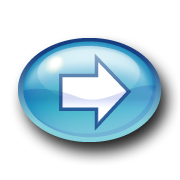 Proteins
All proteins are composed of amino acids linked together.
All amino acids are composed of:
Amine group (NH2) 
Carboxyl group (COOH)
Variable group (referred to as a R group)
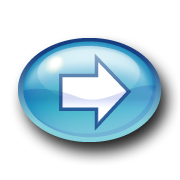 Proteins
The bond that holds two amino acids together is called a peptide bond.
Short chains of amino acids, generally containing fewer than 50 amino acids, are referred to as peptides.
Longer chains of amino acids are referred to as polypeptides.
Each protein has its own combination of different amino acids.
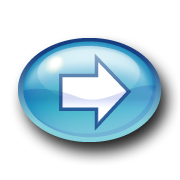 Proteins
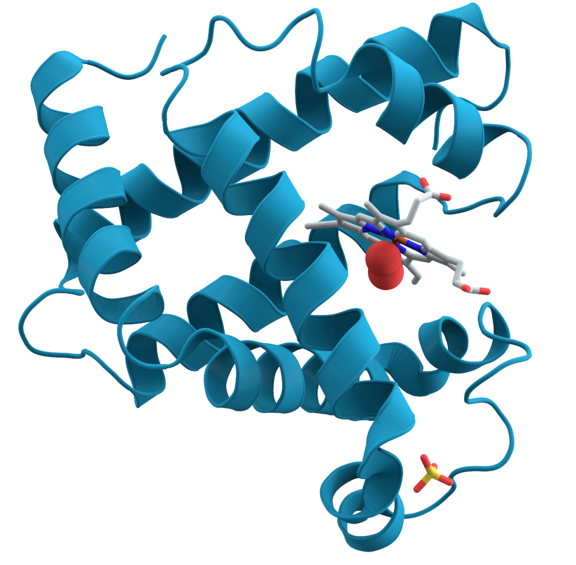 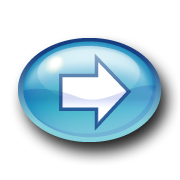 http://en.wikipedia.org/wiki/File:Myoglobin.png
Choose One
Proteins are made up of … ?
Fatty acids

Amino acids

Carbohydrates
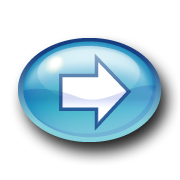 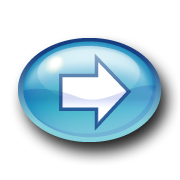 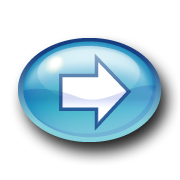 Sorry!
Go back and review Proteins:
Correct!
Return to Step 31 on the activity document.
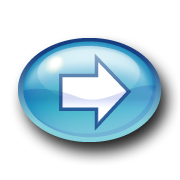 Click on the Puzzle Set that you will be using next:
Puzzle Set #1 – Carbohydrates

	Puzzle Set #2 – Proteins

	Puzzle Set #3 – Lipids

	Nucleic Acids
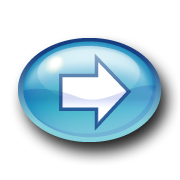 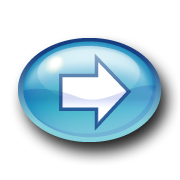 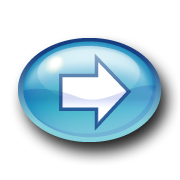 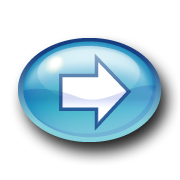 Puzzle Set #3 – Lipids
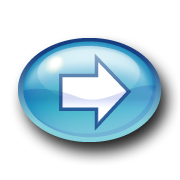 Lipids
Are made up of fatty acids and glycerol.
Are non-polar (no atomic charges or ions) and hydrophobic (do not dissolve in water).
Are primarily composed of hydrogen and carbon atoms, along with a few oxygen atoms.
Examples:
Triglycerides (commonly referred to as fats and oils)
Phospholipids
Steroids
Fat-soluble vitamins such as A, E, D and K
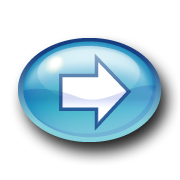 Lipids
Lipids have many functions in the body.
Triglycerides, fats in the food we eat, store large quantities of energy and can be classified as saturated or unsaturated
Phospholipids are essential for the structure of membranes
Steroid hormones are responsible for cell communication
Vitamin D responsible for bone structure
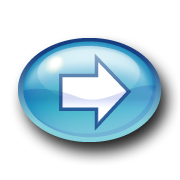 Lipids
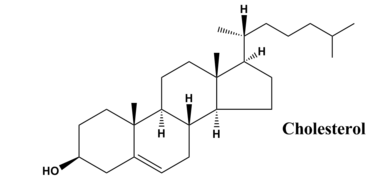 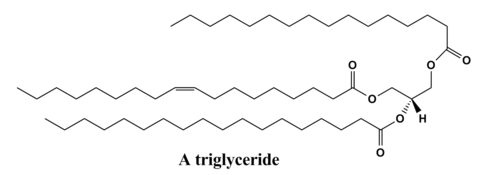 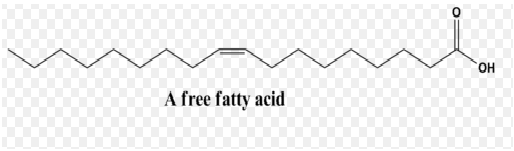 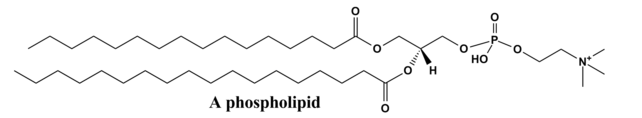 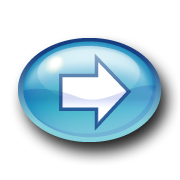 All images available from http://en.wikipedia.org/wiki/File:Common_lipids_lmaps.png
Choose One
Which of these is considered to be a lipid?
Fatty acids

Triglycerides

Steroid hormones

All of the above
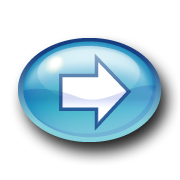 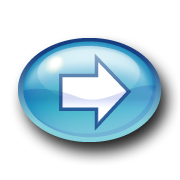 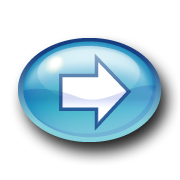 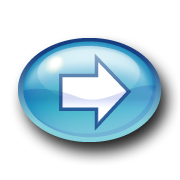 Sorry!
Go back and review Lipids:
Correct!
Return to Step 45 on the activity document.
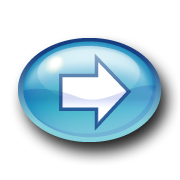 Click on the Puzzle Set that you will be using next:
Puzzle Set #1 – Carbohydrates

	Puzzle Set #2 – Proteins

	Puzzle Set #3 – Lipids

	Nucleic Acids
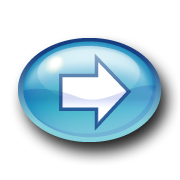 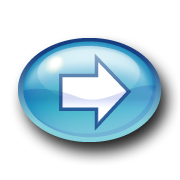 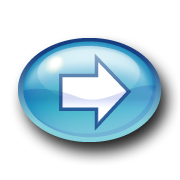 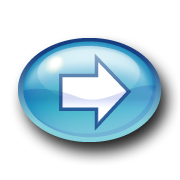 Nucleic Acids
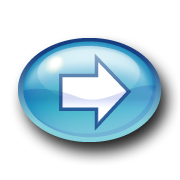 Nucleic Acids
Nucleic acids are composed of carbon, oxygen, hydrogen, nitrogen, and phosphorus atoms
Nucleic acids are made up of nucleotides.
Stores and carries genetic information in the form of DNA and RNA.
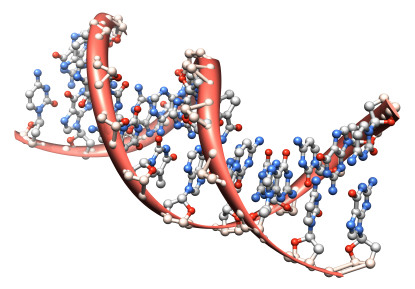 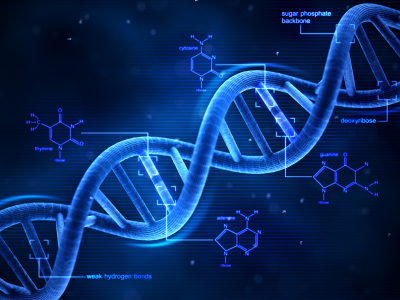 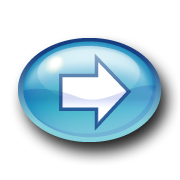 ©iStockphoto.com
Choose One
DNA is a polymer made of … ?
Fatty acids

Nucleotides

Ribose sugars

All of the above
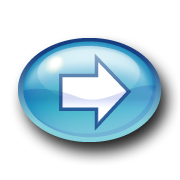 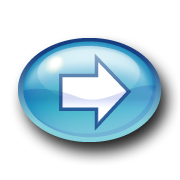 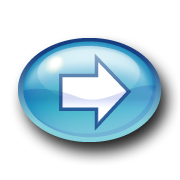 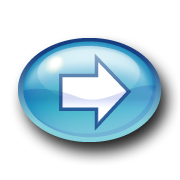 Sorry!
Go back and review Nucleic Acids:
Correct!
Continue on to the next slide
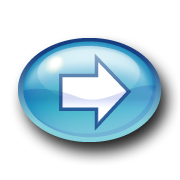 Nice Work!
                                               





You’re done!! Return to Step 61 in Activity
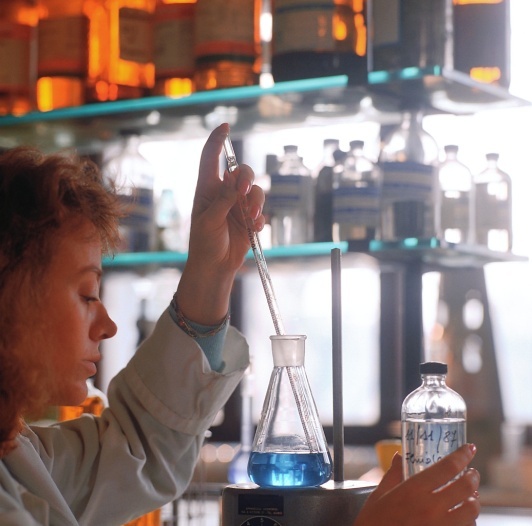